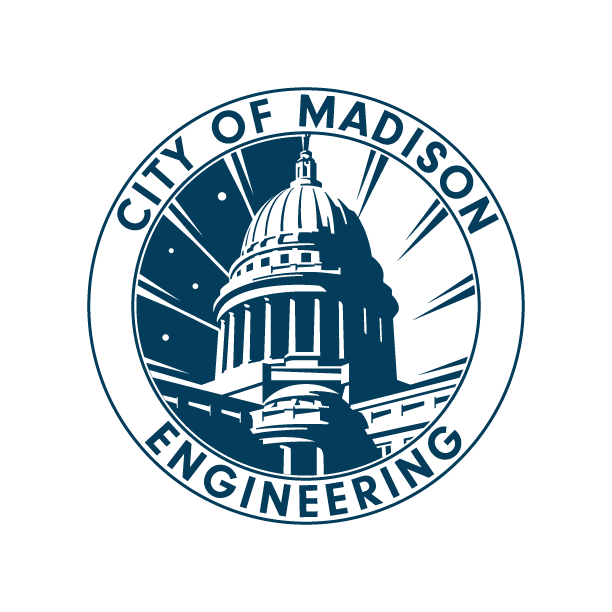 Title
Title
Public Information MeetingCity of Madison Engineering Division[Date]Thank you for attending. We will begin shortly…
Meeting Technical Housekeeping
This meeting will be recorded and posted to the project page.
All attendees should be muted to keep background noise to a minimum.
Use the “Q and A” button for technical issues with meeting to troubleshoot with staff to assist.
Use the “Q and A” button to type questions about presentation. Questions will be answered live after the presentation.
Inappropriate questions may be dismissed.
Use the “raise your hand” button to verbally ask your question. You will be prompted to unmute when it is your turn.
This meeting is being recorded.  
It is a public record subject to disclosure.
By continuing to be in the meeting, you are consenting to being recorded and consenting to this record being released to public record requestors.
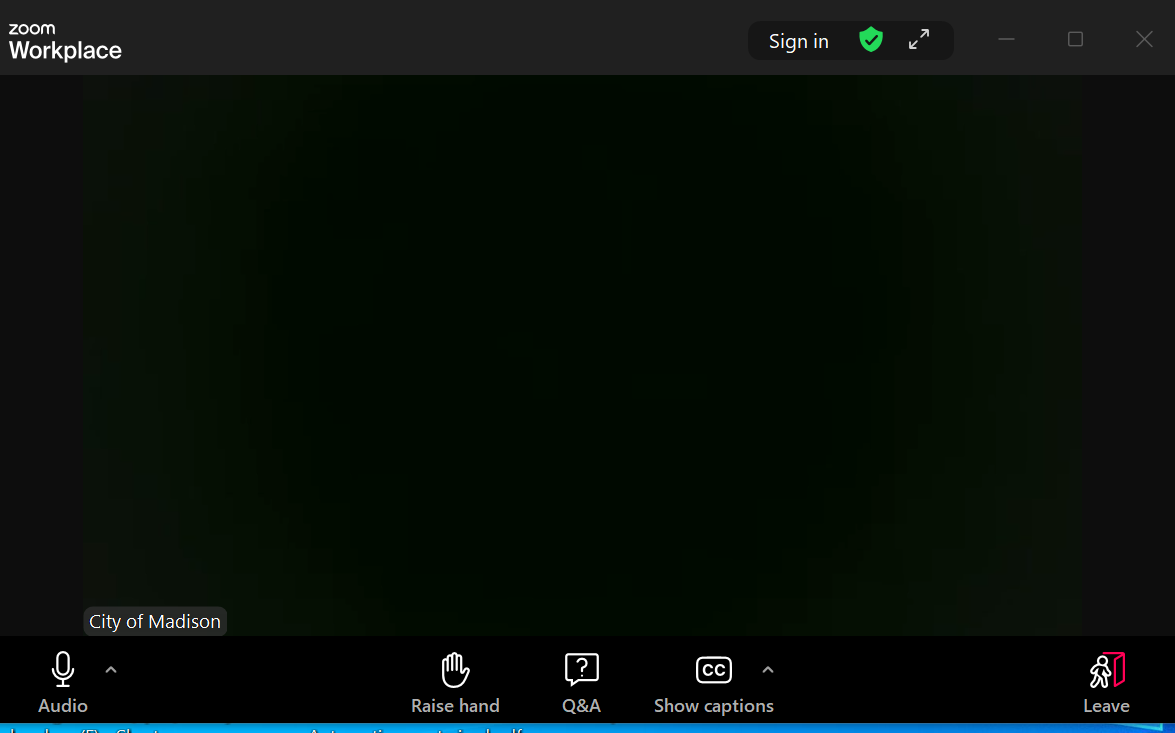 How to Participate
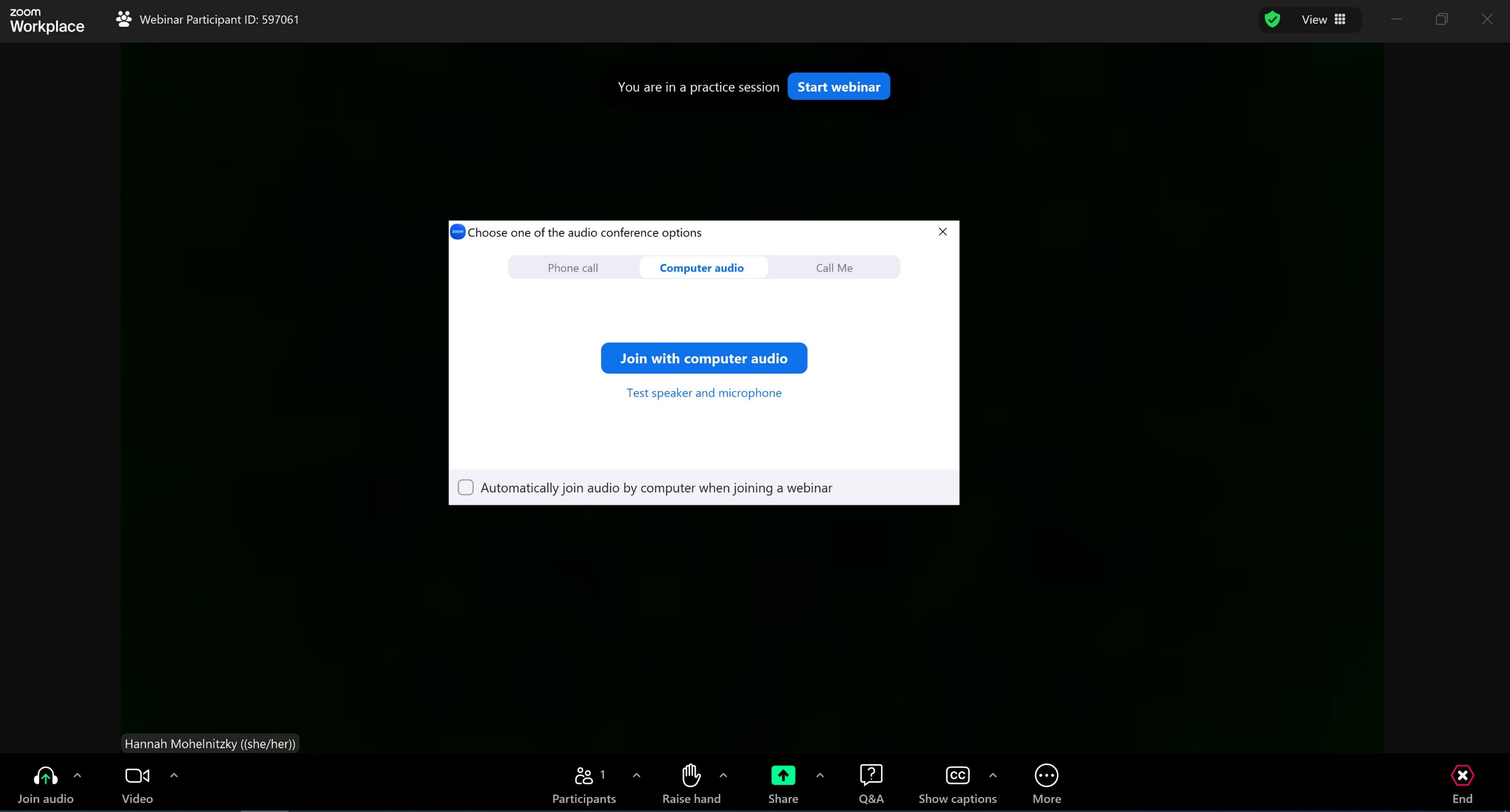 Make sure to 
join audio
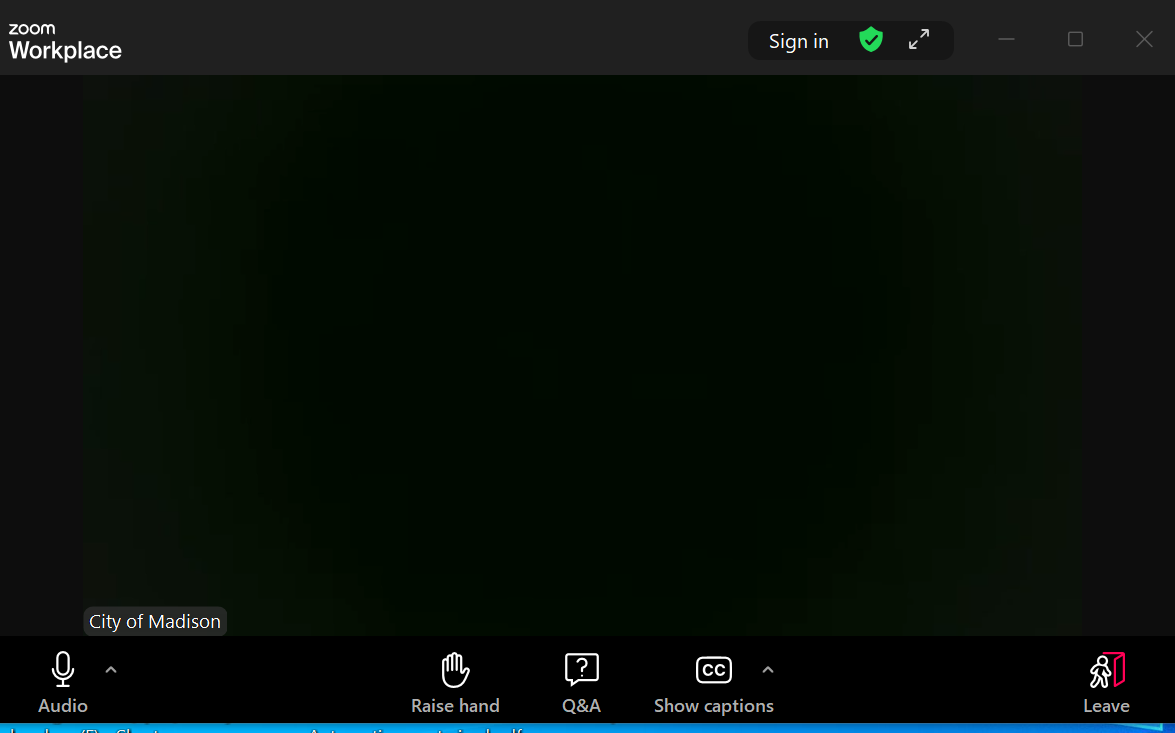 How to Participate
Raise your hand to be unmuted 
For comments or ask additional questions.
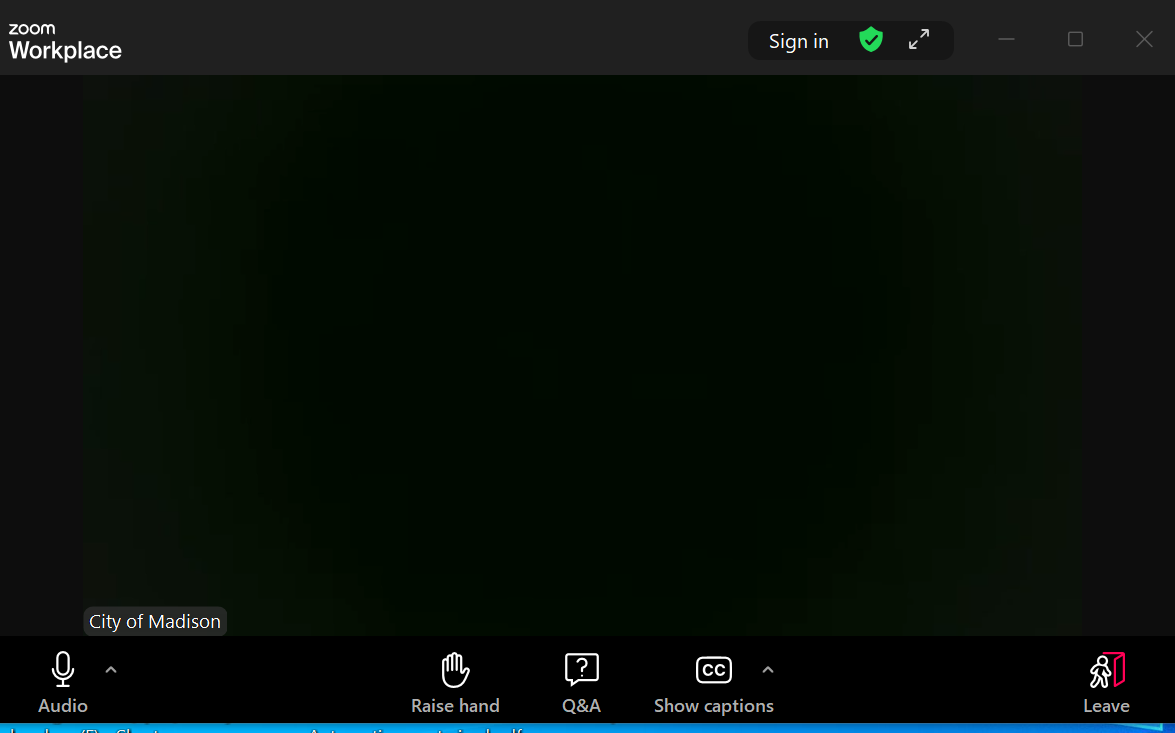 How to Participate
Use Q&A button if you have technical issues
or a question for the panelists.
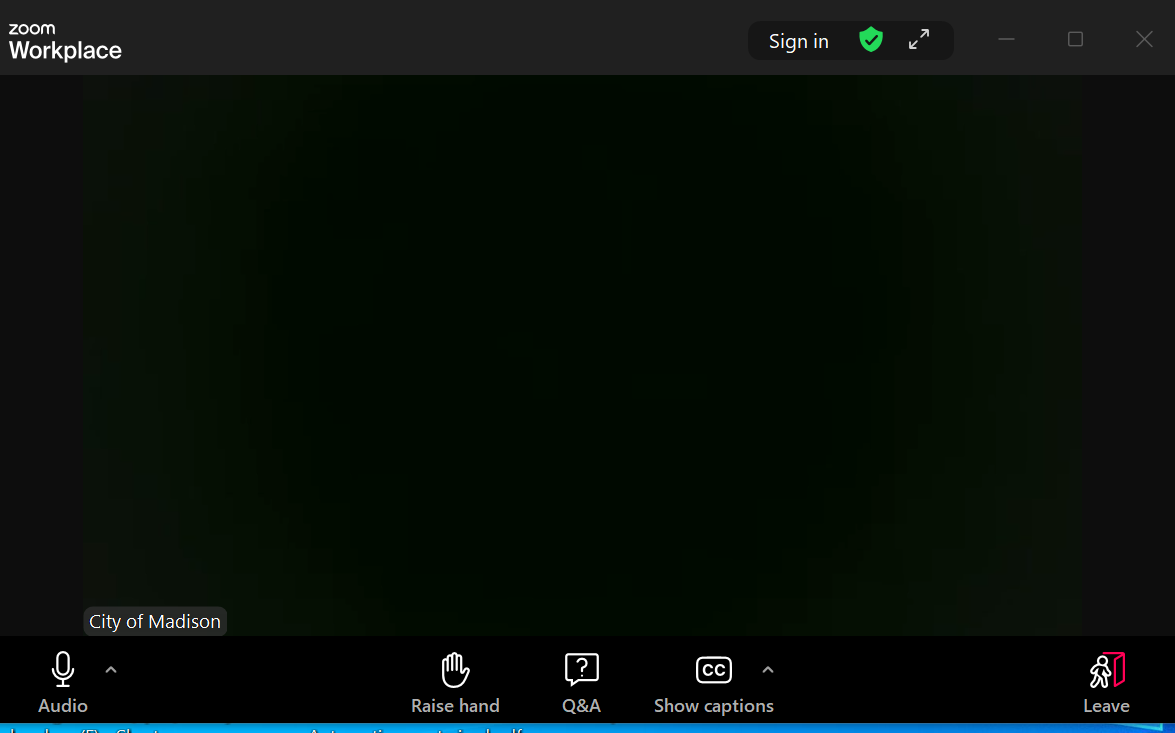 How to Participate
Use Q&A button for all other questions. 
We will answer after the presentation.
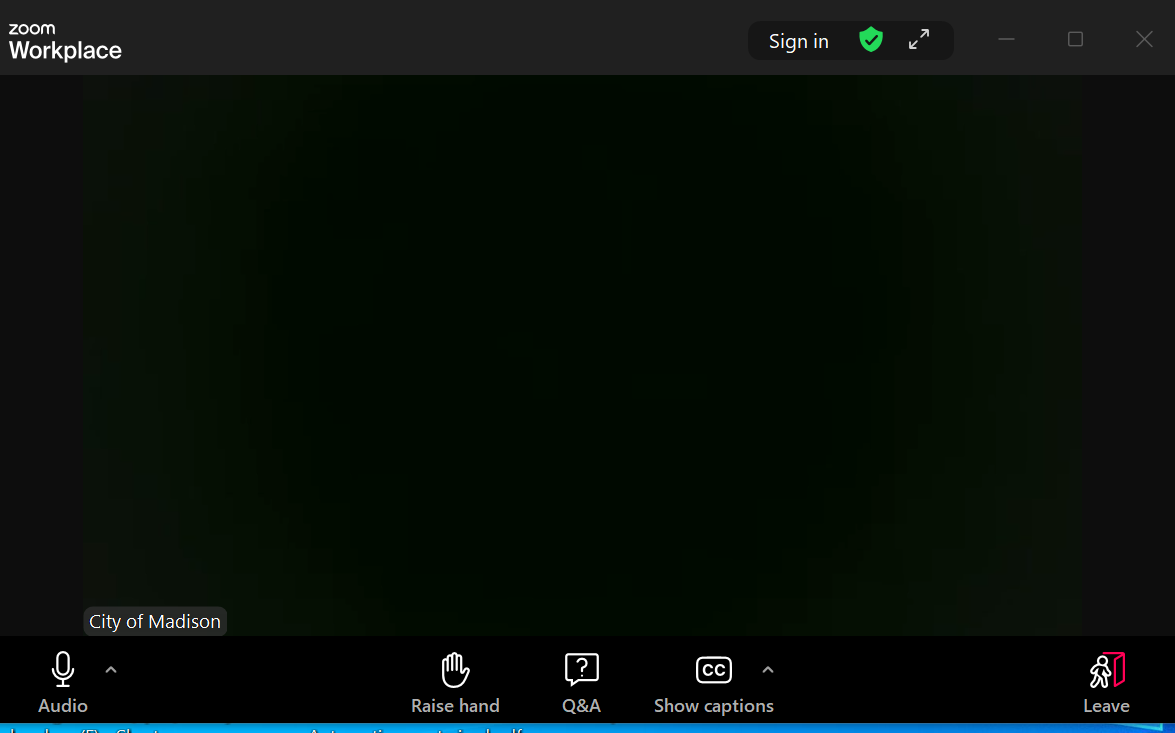 How to Participate
To leave the meeting, click leave.
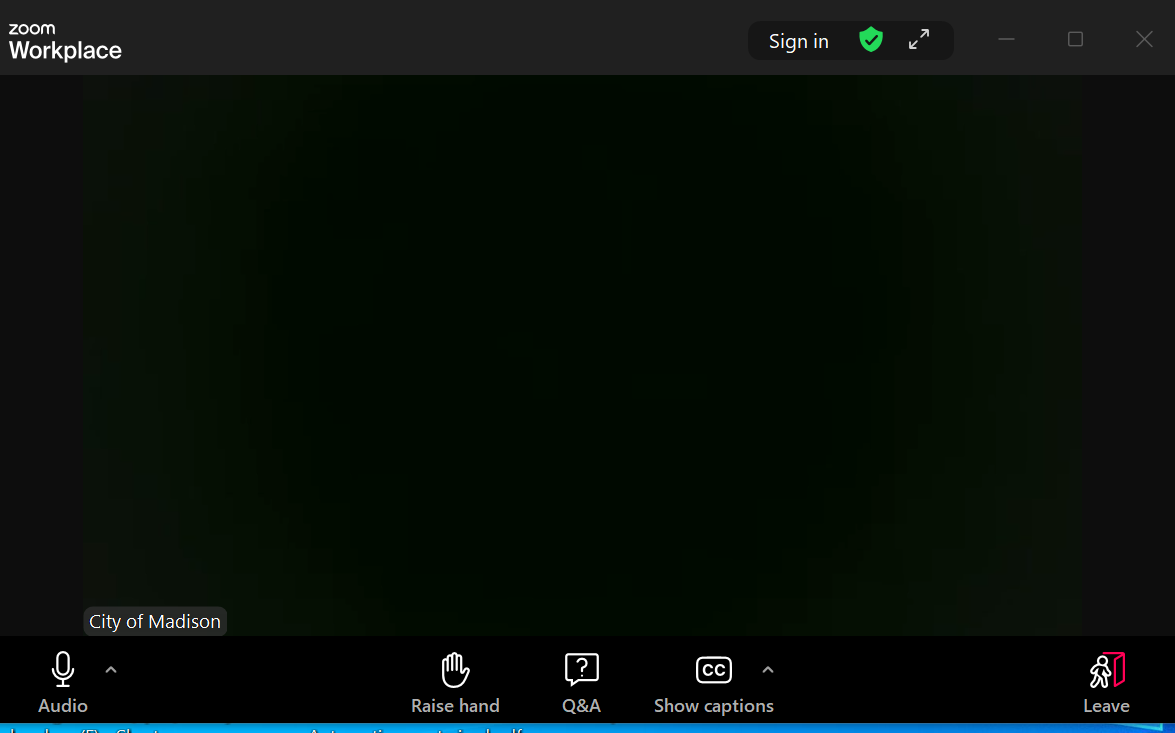 How to Participate
If you’d like to enable closed captioning, click “show closed captions” button on the bottom of the screen. 

This may already be enabled. If this is not enabled, click the button to allow closed captioning.
Project Contact Introductions
PM Information
City Staff Information
Alder Information
Project Location
Existing Conditions
Proposed Design
Public Right-Of-Way
Construction & Access
City & County Funding
Assessment Policy & Costs
Project Schedule
Date: Advertise for Bids
Date: Mail Estimated Assessments, Public Hearing Notice
Date: BPW Public Hearing
Date: Common Council Hearing 
Date: Begin Construction
Date: End Construction
Board of Public Works (BPW) Meeting
Members of the public can watch, register support/opposition, speak (3 minutes), and/or submit written comments.
Subscribe to the email list on project webpage to get notification when BPW meeting registration opens.
If you register to speak, make sure the name you display in Zoom matches the name you registered under so staff know who to unmute when it’s your turn.
BPW meetings start at 4:30 PM but the public hearings for public works projects don’t start until 5:30 PM (or when the item under discussion at 5:30 PM finishes). You can join at any time.
If you have any questions about registering for the BPW meeting, email boardofpublicworks@cityofmadison.com.
Contact Information & Resources
Engineering
Title, Name, Phone, Email
Title, Name, Phone, Email
Title, Name, Phone, Email

Project Website: cityofmadison.com/engineering/projects/?????
Sign-up for project email updates on the website
Updates on closures & work progress will be posted to the project website
Recording of this presentation will be posted on the project website

Facebook – City of Madison Engineering
Instagram – @MadisonEngr
X – @MadisonEngr
Podcast: Search Everyday Engineering on Apple iTunes or your podcast provider